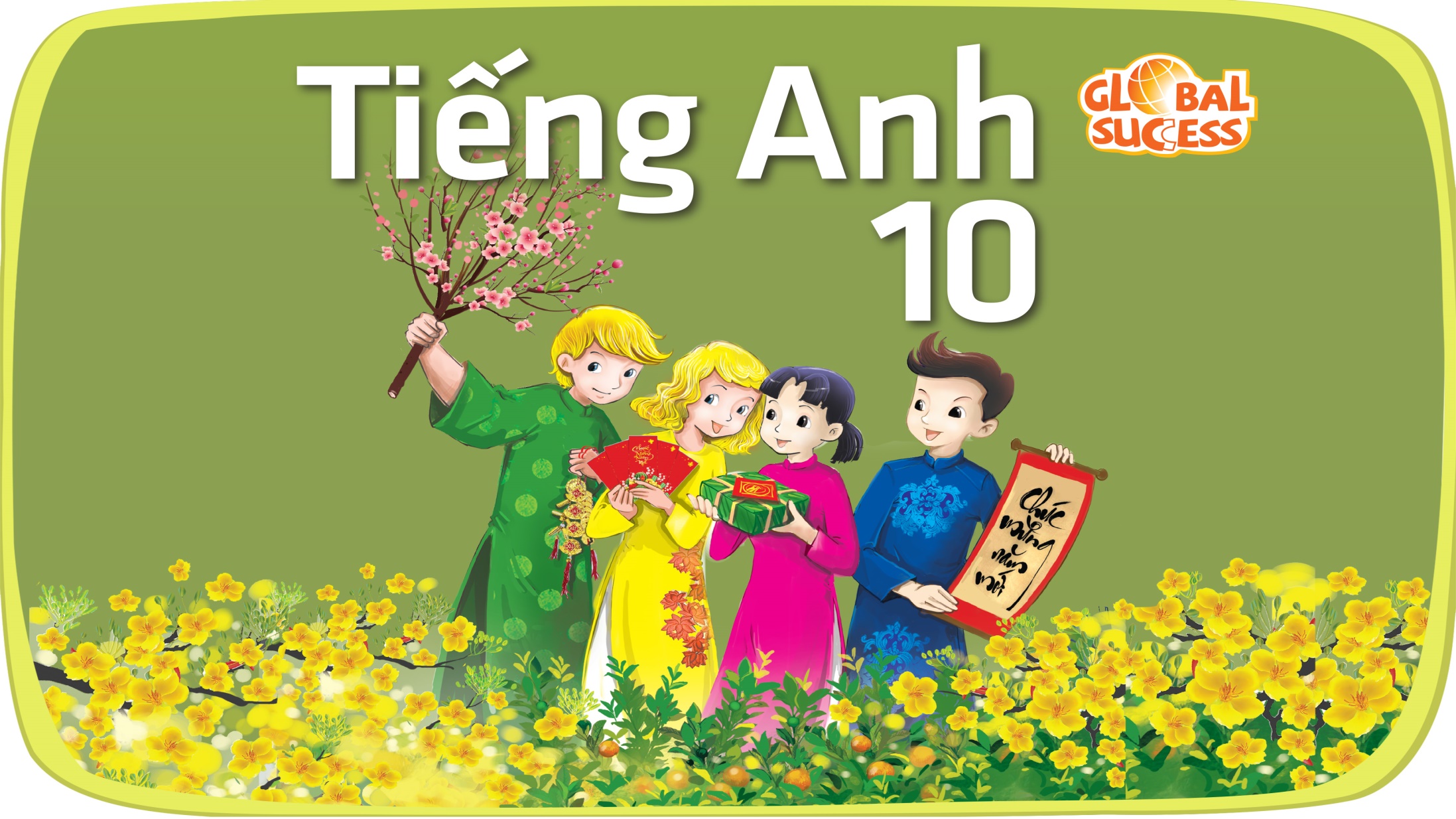 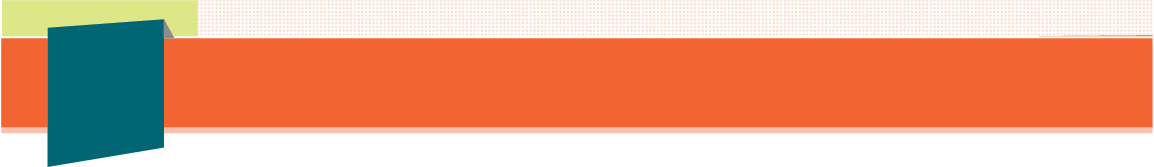 1
REVIEW 
2
FAMILY LIFE
Unit
SKILLS (2)
LESSON 3
Unit
1
1
FAMILY LIFE
Family Life
Unit
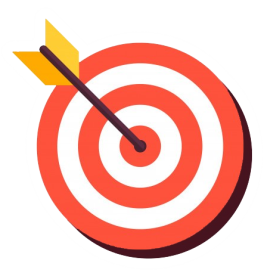 OBJECTIVES
1. Knowledge
Review the skills Reading and Writing learnt in Units 4, 5.
2. Core competence
- Develop critical thinking skills;
- Be collaborative and supportive in pair work and team work;
- Actively join in class activities.
3. Personal qualities
- Develop self-study skills.
SKILLS (2)
LESSON 3
Guessing game
WARM-UP
Task 1: Match the highlighted words with their meanings.
Task 2: Read and choose the best answers. 
Task 3: Play with cards.
READING
WRITING
Task 1: Brainstorm.
Task 2: Complete the application letter.
Wrap-up
Home work
CONSOLIDATION
SKILLS (2)
LESSON 3
Guessing game
WARM-UP
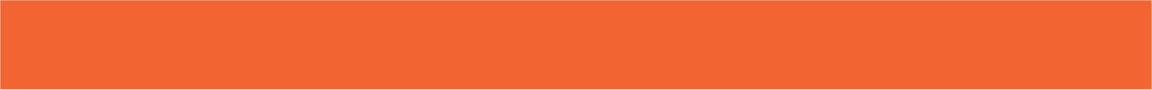 WARM-UP
GUESSING GAME
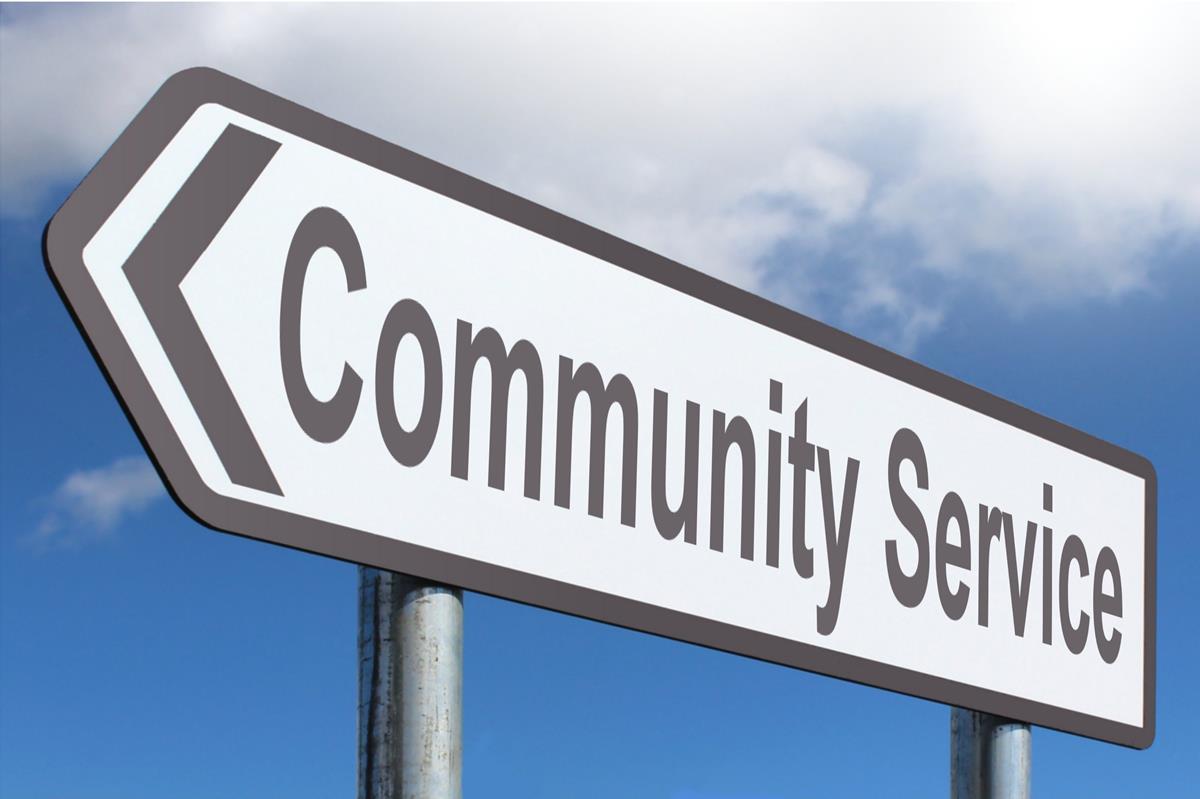 Try to explain this word phrase.
SKILLS (2)
LESSON 3
Guessing game
WARM-UP
Task 1: Match the highlighted words with their meanings.
Task 2: Read and choose the best answers. 
Task 3: Play with cards.
READING
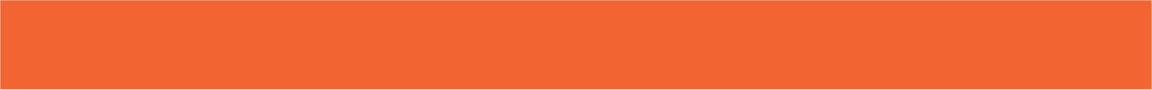 READING
1
Read the text. Match the highlighted words with their meanings
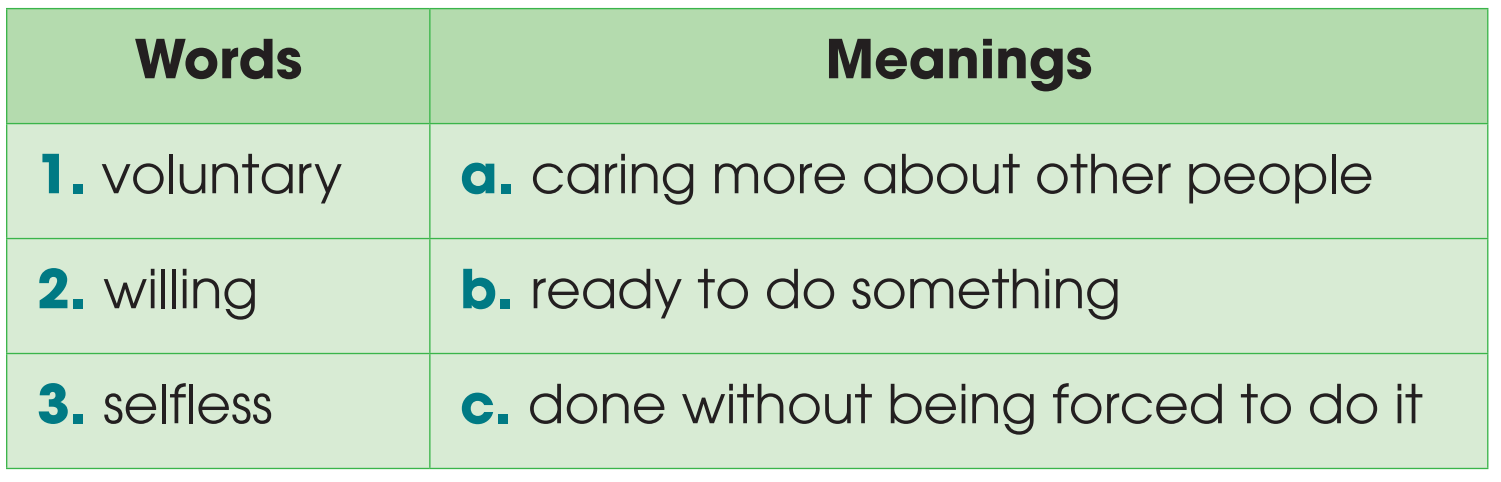 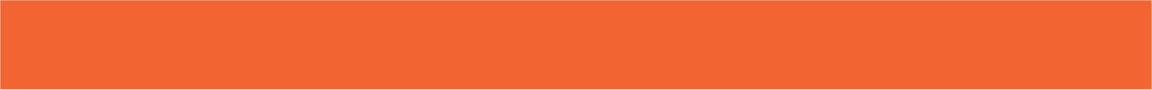 READING
2
Read the text again and choose the best answers.
1. Which is the best title for this text?A. Community service as a punishmentB. Types of community service and the benefits of volunteeringC. Social skills in volunteering
2. According to the text, what is a benefit of volunteering?A. Developing better English language skillsB. Meeting richer peopleC. Better understanding of what you want in life
3. What can be inferred from the text?A. Volunteers think about their needs as well as the needs of others.B. Volunteers are selfless people who never expect anything in return.C. People mainly volunteer to gain benefits.
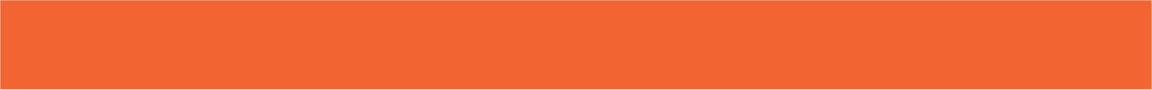 READING
3
Play with cards.
- Work in pairs 
- Prepare two quiz questions based on the reading text 
- Write them on cards or pieces of paper, e.g. How many types of community service are there? Why does the writer think volunteering isn’t always selfless?
- Go to the board, pick a card, and answer the question.
SKILLS (2)
LESSON 3
Guessing game
WARM-UP
Task 1: Match the highlighted words with their meanings.
Task 2: Read and choose the best answers. 
Task 3: Play with cards.
READING
WRITING
Task 1: Brainstorm.
Task 2: Complete the application letter.
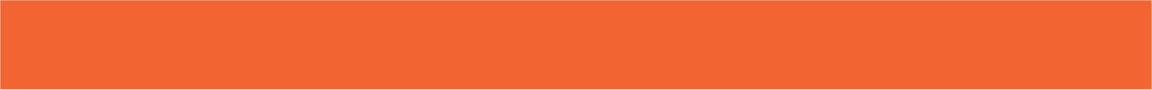 WRITING
BRAINSTORM
Which skills and qualities are needed to be a volunteer for an organization collecting books for children?
fond of reading                                        love helping others
love meeting new people                      develop social skills
good interpersonal skills	       be enthusiastic and helpful
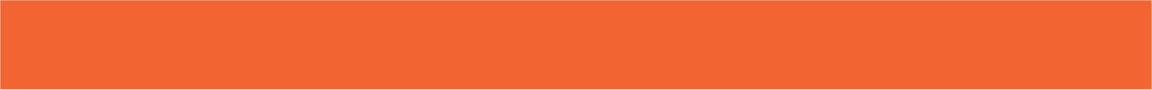 WRITING
Complete this application letter for a volunteer job by writing a short paragraph. You may use the ideas below to help you.
fond of reading                                      love helping others
love meeting new people                      develop social skills
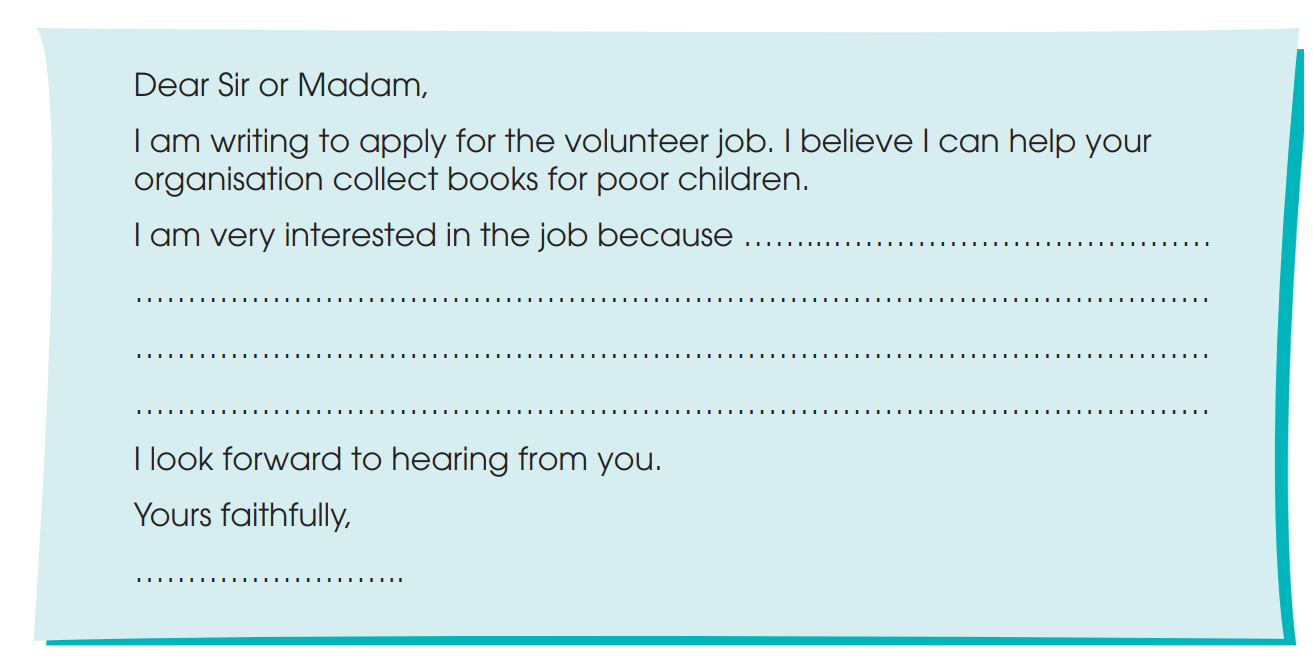 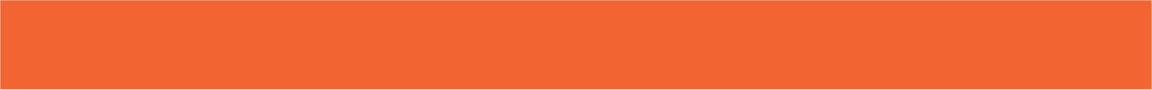 WRITING
Complete this application letter for a volunteer job by writing a short paragraph. You may use the ideas below to help you.
Sample answer:
 I am very interested in the job because I am very fond of reading and I can sort books very well. I also love helping others and meeting new people, especially children. In fact reading books to children is my favorite hobby. I am also interested in this job because it will help me to develop my social skills, such as communication and teamwork skills.
SKILLS (2)
LESSON 3
Guessing game
WARM-UP
Task 1: Match the highlighted words with their meanings.
Task 2: Read and choose the best answers. 
Task 3: Play with cards.
READING
WRITING
Task 1: Brainstorm.
Task 2: Complete the application letter.
Wrap-up
Home work
CONSOLIDATION
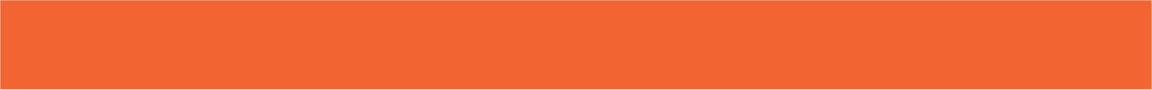 CONSOLIDATION
1
Wrap-up
1. Knowledge
Review the Reading and Writing skills learnt in Units 4, 5.
2. Core competence
- Develop critical thinking skills;
- Be collaborative and supportive in pair work and team work;
- Actively join in class activities.
3. Personal qualities
- Develop self-study skills.
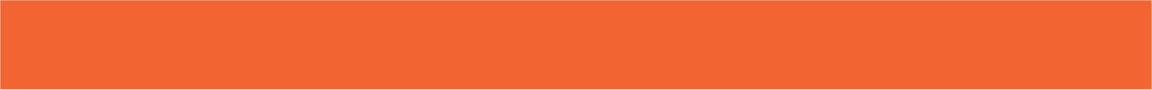 CONSOLIDATION
2
Homework
Do exercises in the workbook
Prepare for the next lesson: 
                    Unit 6 – Lesson 1: Getting Started
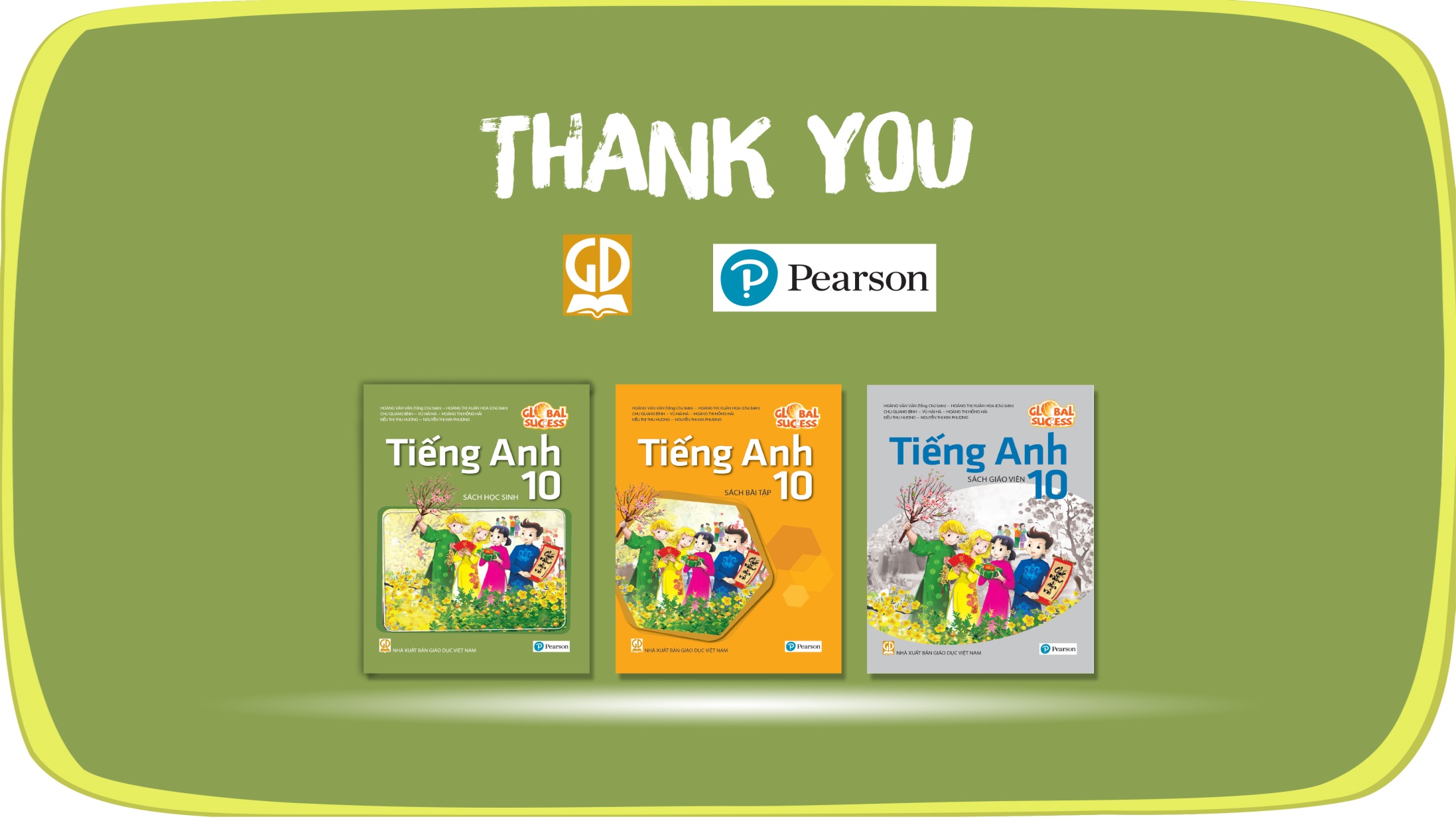 Website: sachmem.vn
Fanpage: facebook.com/sachmem.vn/